The Catcher in the Rye
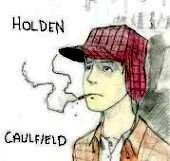 Phony Crap 
Board Game
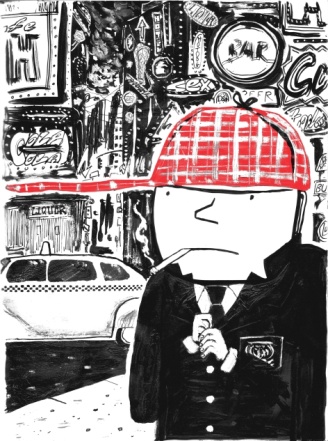 Directions:
The class will split up into three teams

When it is your team’s turn, you will spin the “phony spinner.”  At this point in time, your team will be posed a question.  If the question is answered correctly, your team will move your icon the amount of spaces indicated on the “phony spinner.”

Questions should be answered on a team basis.  Please refer directly to the text.

During the discussion, all team members must follow along in the text and work on completing their Reader Response Journals.
1
2
8
3
7
4
6
5
SPIN
Chapter 13
Holden explains to us that he is still a virgin.  What is his rationale for this?  Use a quote to help support your answer. 

Analyze and interpret: “The trouble is, I get to feeling sorry for them.  I mean most girls are so dumb and all.  After you neck them for a while, you can really watch them losing their brains.  You take a girl when she really gets passionate, she just hasn’t any brains”(92).
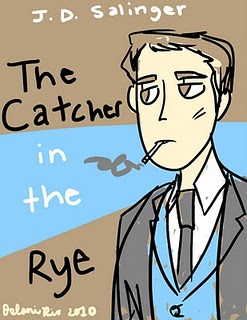 Go ahead 2 spaces
Miss one turn
START
Go back 2 spaces
Go back 2 spaces
Go ahead 2 spaces
Go ahead 2 spaces
END
Slide on Over
Go back 2 spaces
Slide on Over
Take an extra turn
Take an extra turn
Go ahead 2 spaces
Take an extra turn
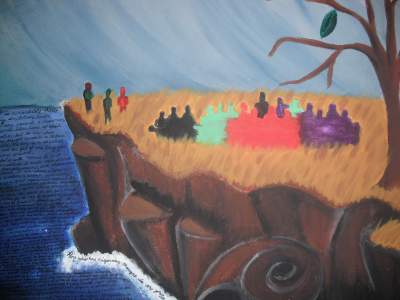 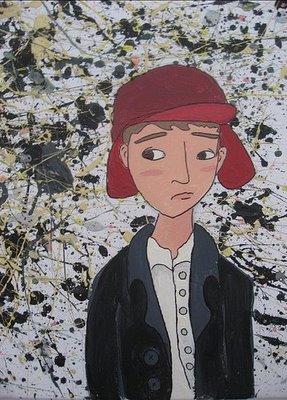 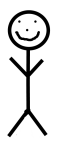 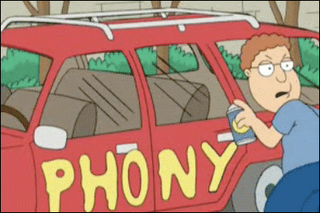 1
2
8
3
7
4
6
5
SPIN
Chapter 13
Holden asks Sunny, “Don’t you feel like talking for a while?”(95).  Why does Holden feel so much like talking in a time like this?  Use textual references to help support your answer.
9.  Holden tells us upon hanging Sunny’s dress, “The salesman probably just thought she was a regular girl when she bought it.  It made me feel sad as hell – I don’t know why exactly”(96).  Play Freud on Holden – Why does he feel this way?
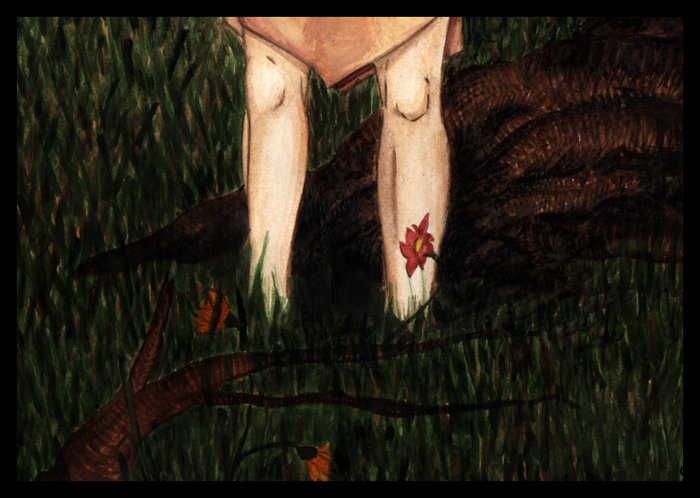 Go ahead 2 spaces
Miss one turn
START
Go back 2 spaces
Go back 2 spaces
Go ahead 2 spaces
Go ahead 2 spaces
END
Slide on Over
Go back 2 spaces
Slide on Over
Take an extra turn
Take an Extra Turn
Go ahead 2 spaces
Take an extra turn
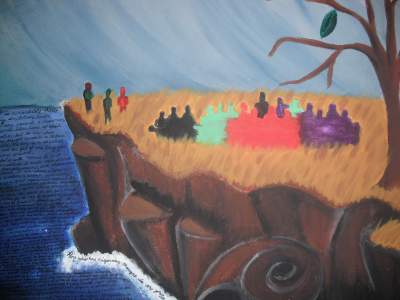 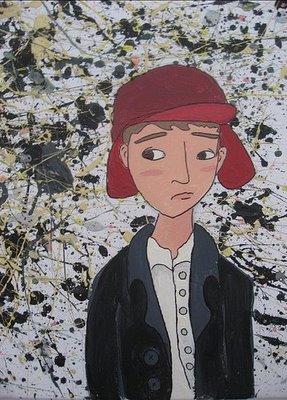 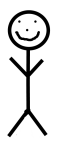 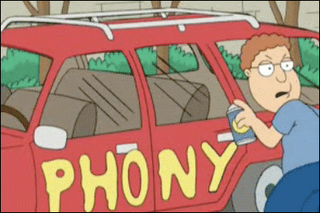 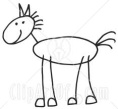 1
2
8
3
7
4
6
5
SPIN
Chapter 14
Explain Holden’s thought process in the following passage: “I felt so depressed, you can’t imagine.  What I did, I started talking, sort of out loud, to Allie.  I do that sometimes when I get very depressed and keep telling him to go home and get his bike and meet me in front of Bobby Fallen’s house”(98).

4.  	Holden tells us, “What I really felt like, though, was committing suicide.  I felt like jumping out the window.  I probably would’ve done it, too, if I’d been sure somebody’d cover me up as soon as I landed.  I didn’t want a bunch of rubbernecks looking at me when I was all gory”(104).
Analyze and interpret Holden’s “rubberneck” sentiments
Would Holden actually commit suicide?  Support your answer by using direct textual references.
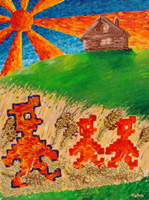 Go ahead 2 spaces
Miss one turn
START
Go back 2 spaces
Go back 2 spaces
Go ahead 2 spaces
Go ahead 2 spaces
END
Slide on Over
Go back 2 spaces
Slide on Over
Take an extra turn
Take an Extra Turn
Go ahead 2 spaces
Take an extra turn
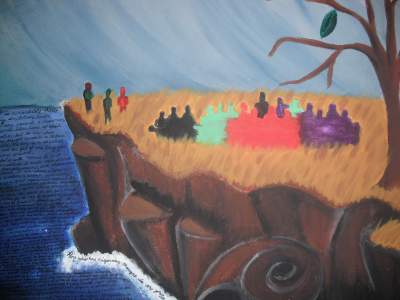 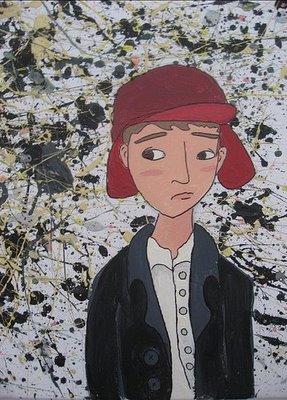 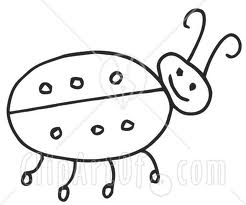 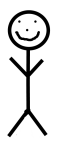 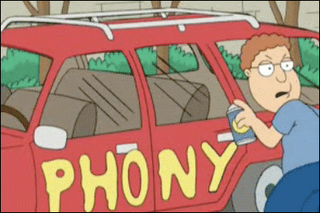 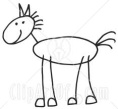 1
2
8
3
7
4
6
5
SPIN
Chapter 15
Holden makes plans with Sally Hayes to see a matinee.  He refers to her as a phony and a pain in the ass.  Why, then, would he have any interest in spending time with her?

3. Holden has a strange impulse to give the two nuns in the diner $10-.  Since we know he is low on money, what do you believe his motivations are in doing this?
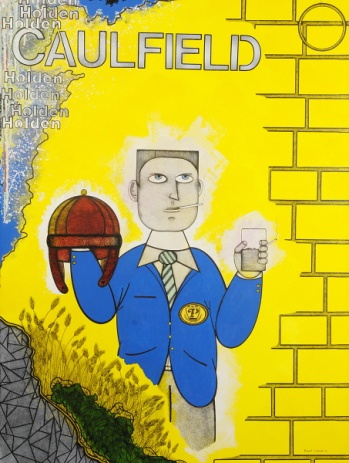 Go ahead 2 spaces
Miss one turn
START
Go back 2 spaces
Go back 2 spaces
Go ahead 2 spaces
Go ahead 2 spaces
END
Slide on Over
Go back 2 spaces
Slide on Over
Take an extra turn
Take an Extra Turn
Go ahead 2 spaces
Take an extra turn
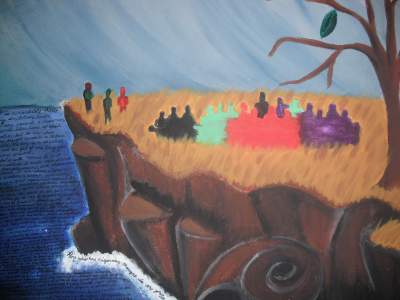 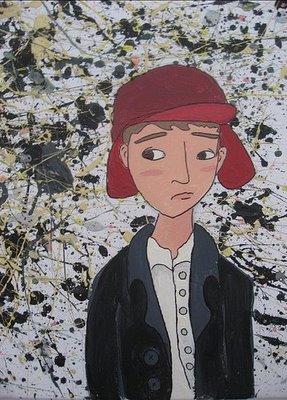 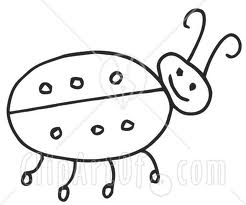 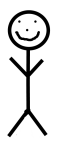 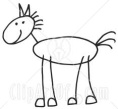 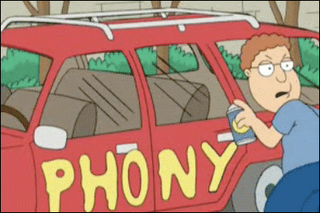